
ШҚО, Жарма ауданы, «Жаңғызтөбе орта мектеп-балабақша кешені» КММ-сі
АҚПАРАТТЫҚ-КОММУНИКАЦИЯЛЫҚ
ТЕХНОЛОГИЯЛАР
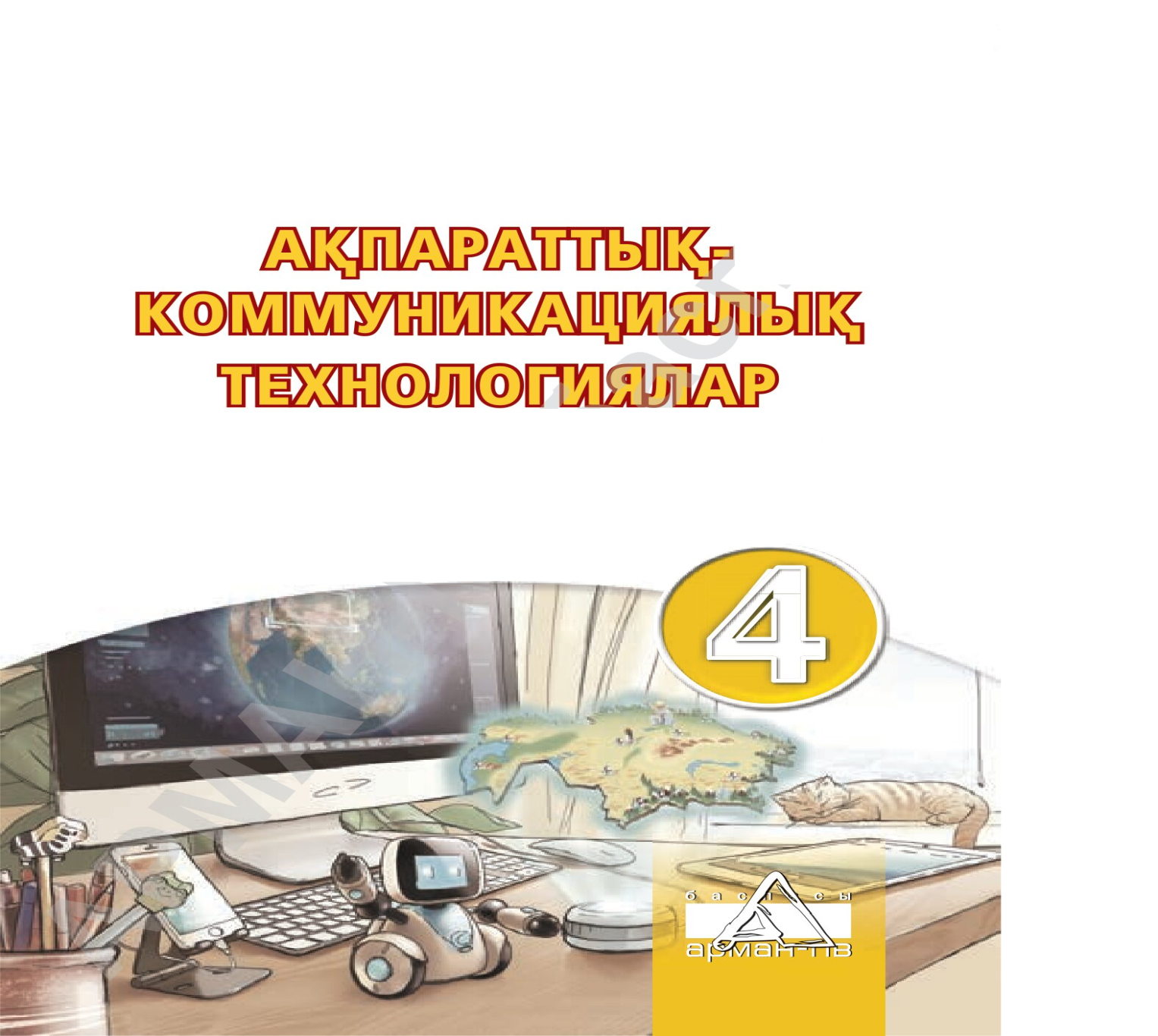 Информатика пәні мұғалімі:
 Султанова Әсемгүл Бекайдарқызы
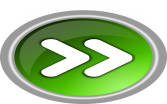 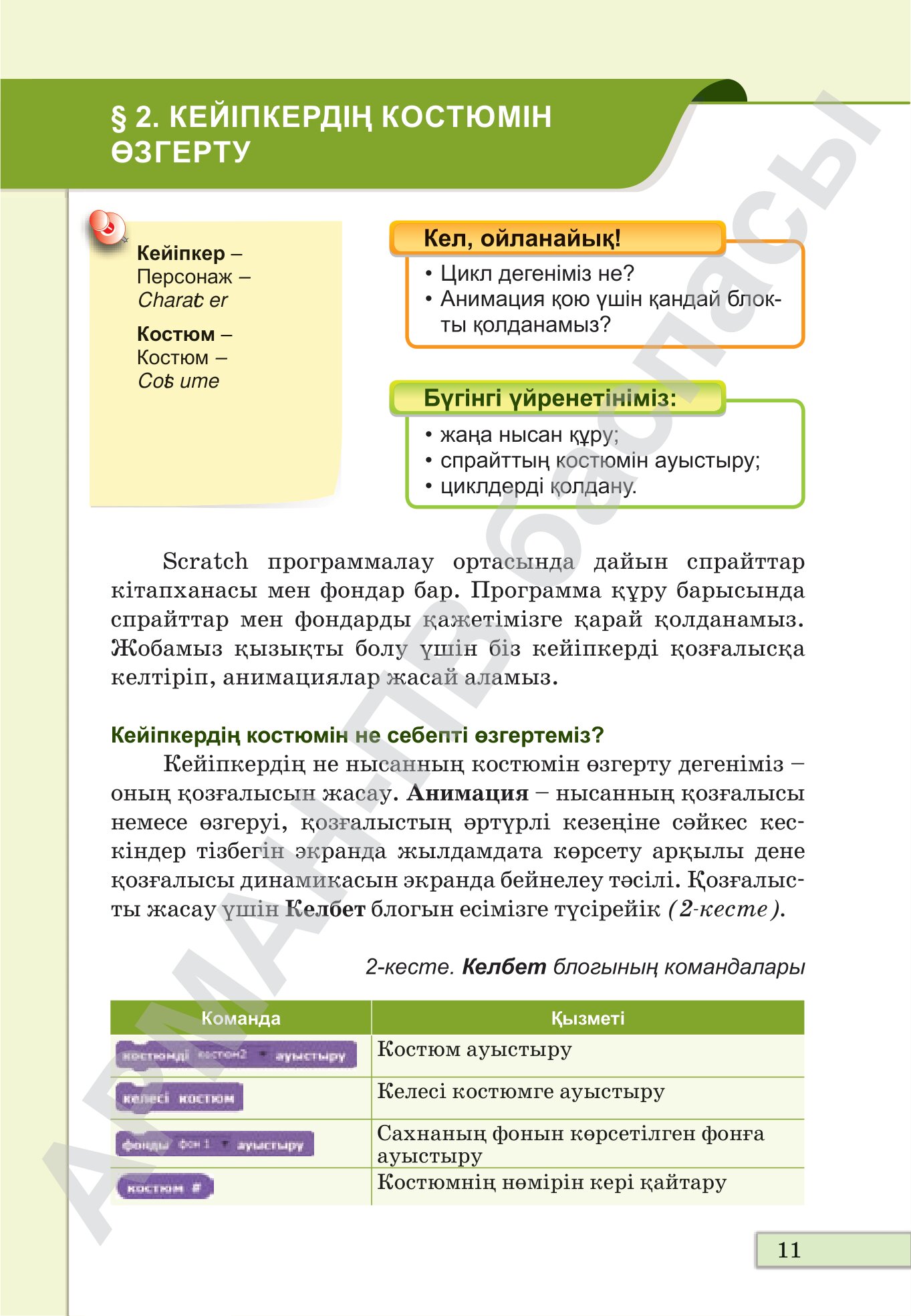 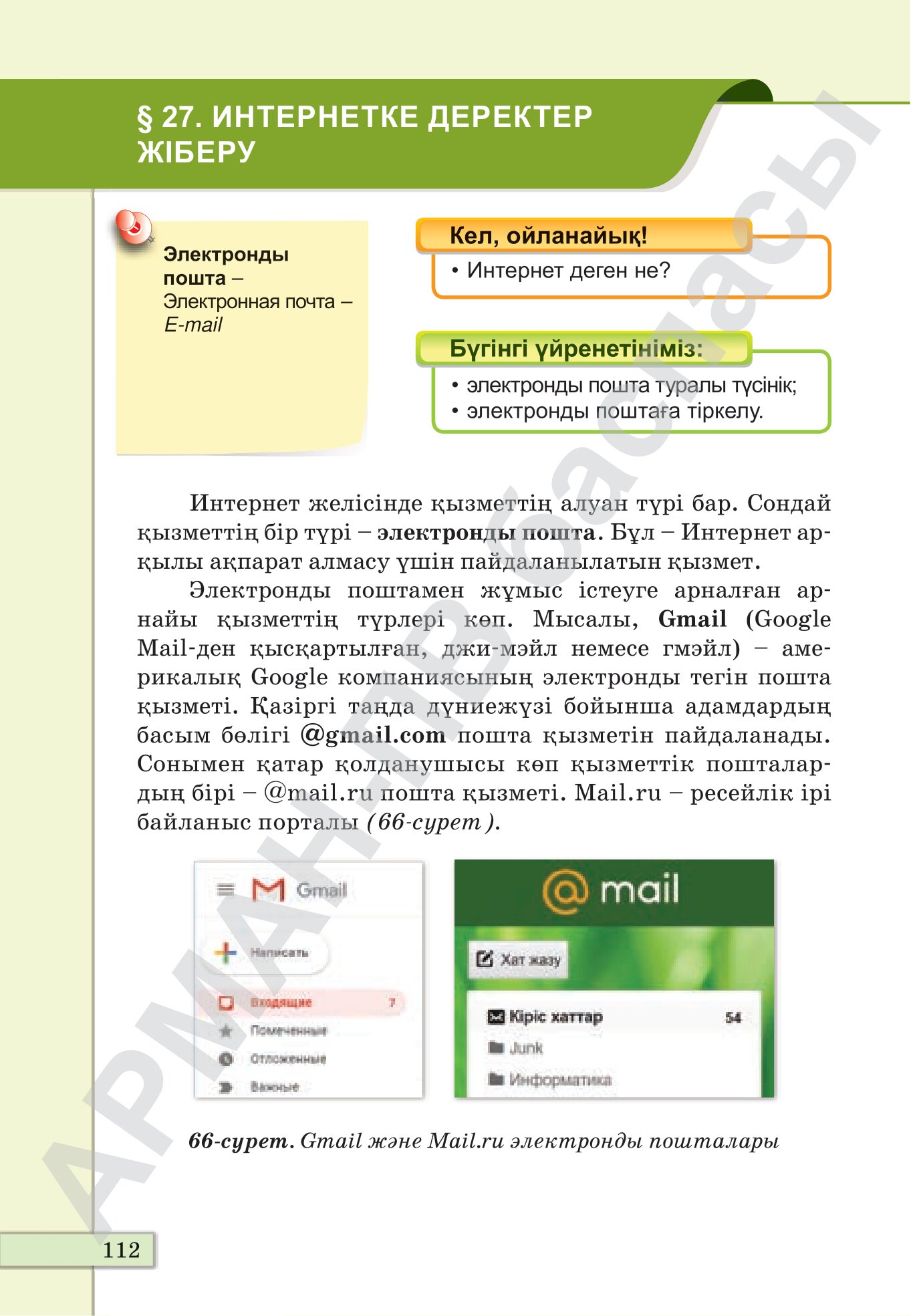 Бүгінгі үйренетініміз:
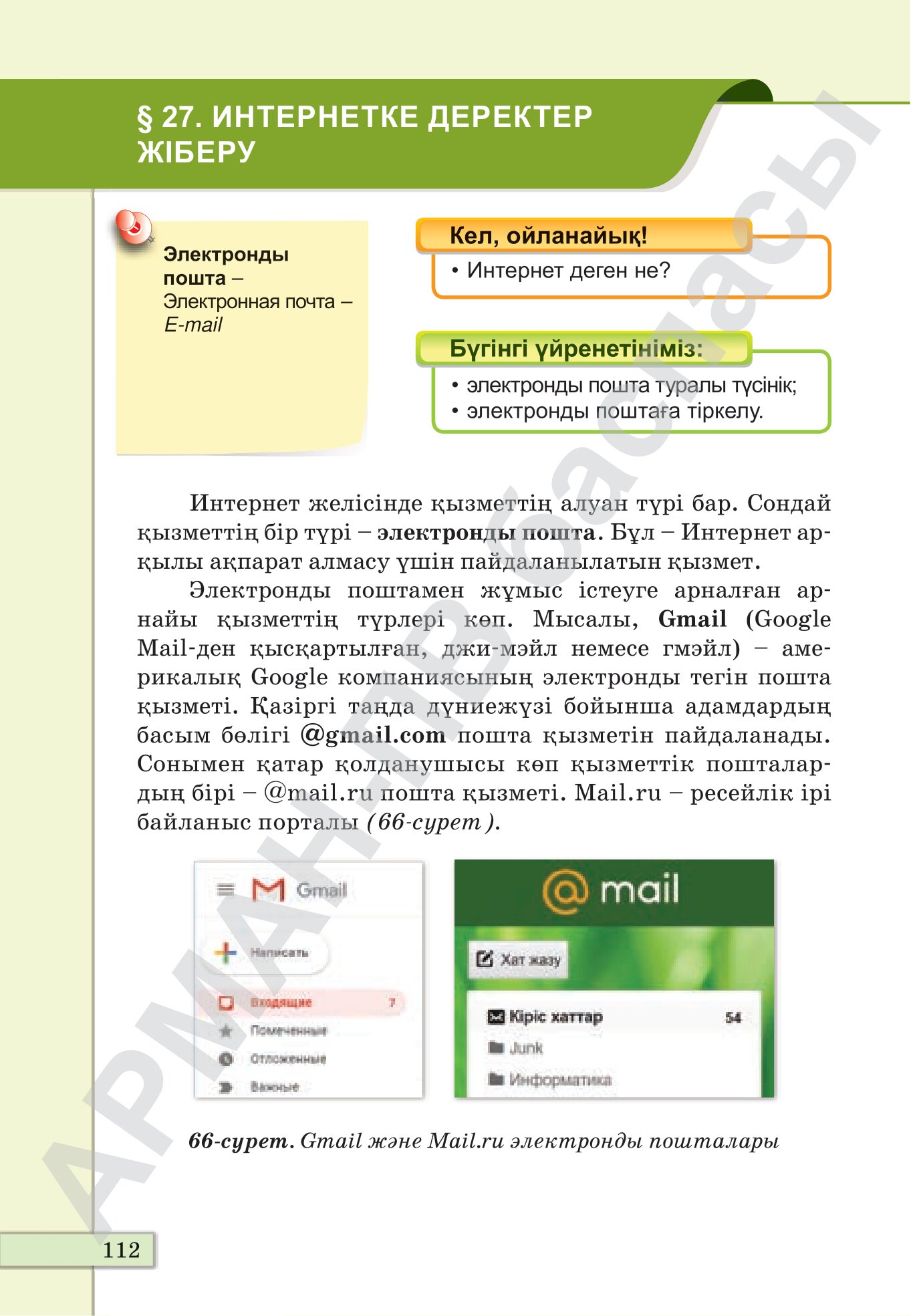 Электронды почта туралы түсінік;
Электронды почтаға тіркелу.
Кел, ойланайық!
Интернет деген не?
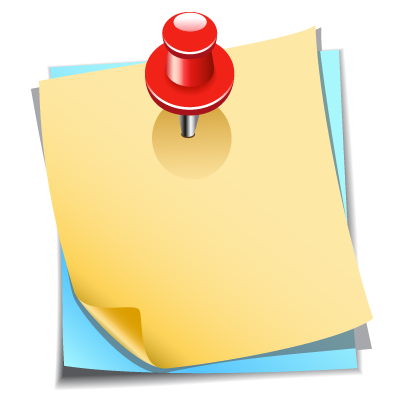 Электронды пошта-
Электронная почта
  E-mail
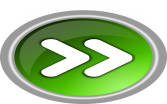 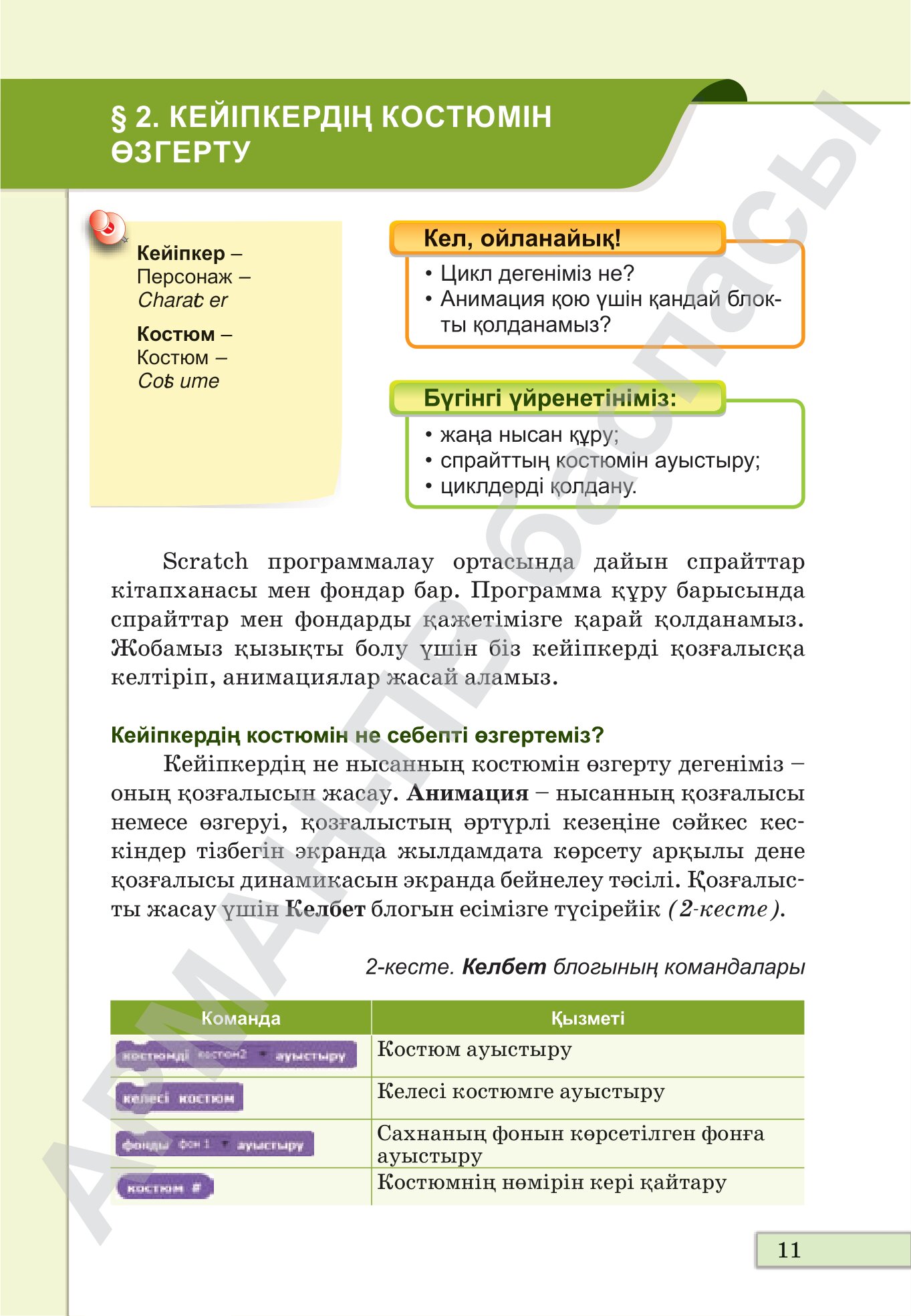 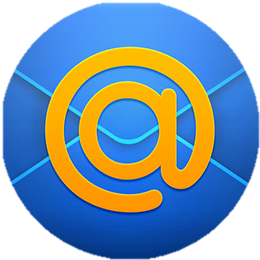 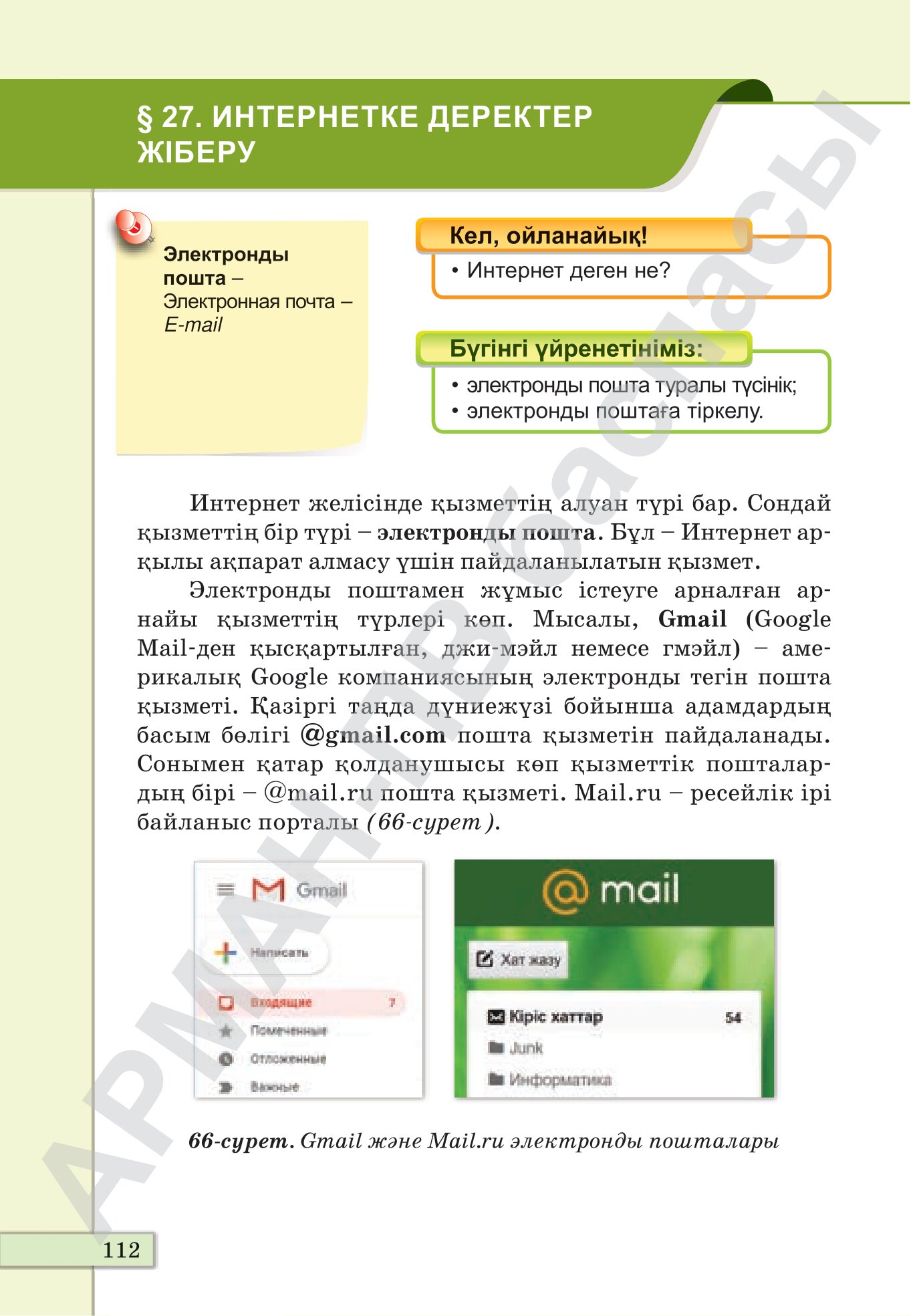 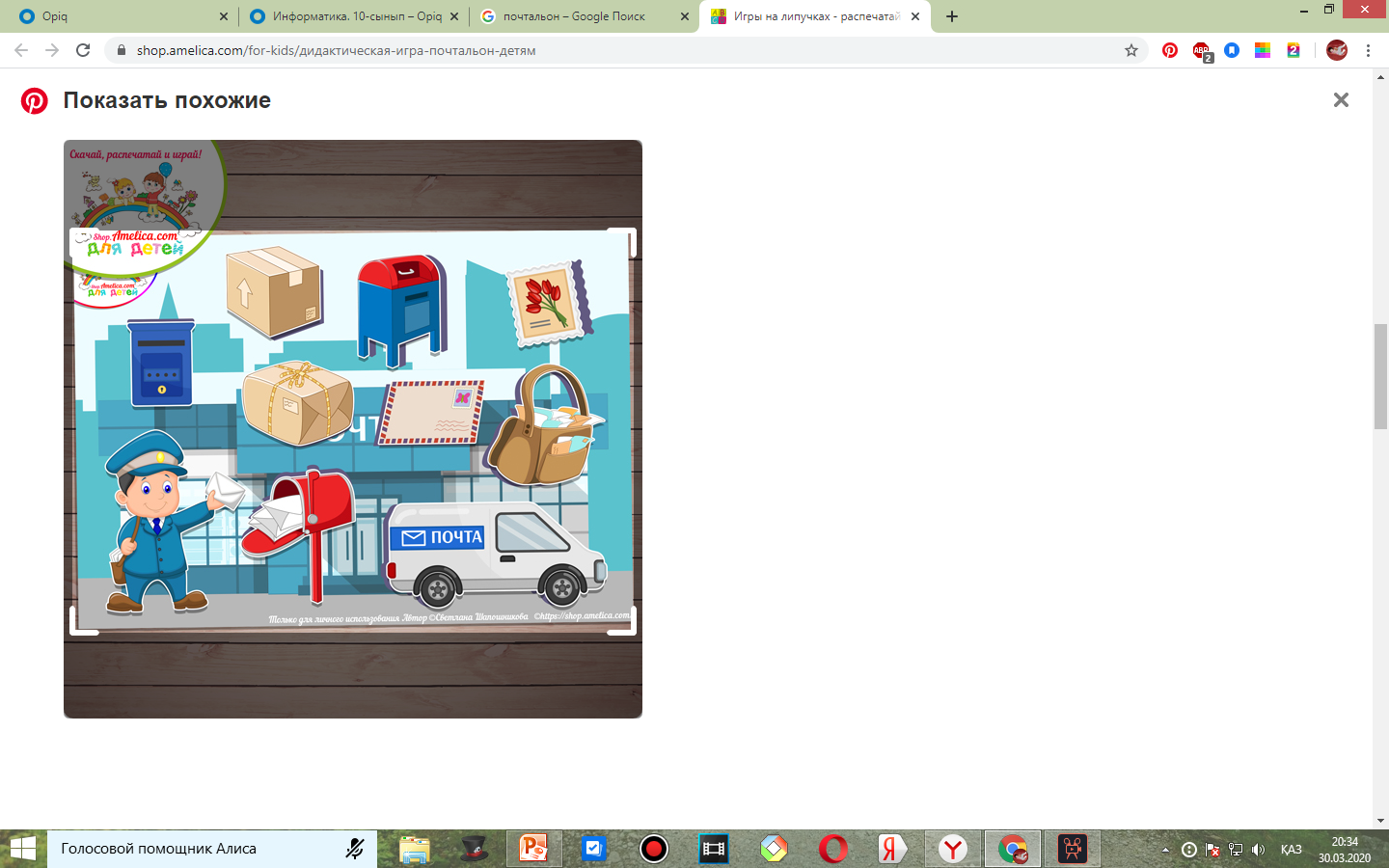 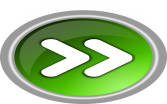 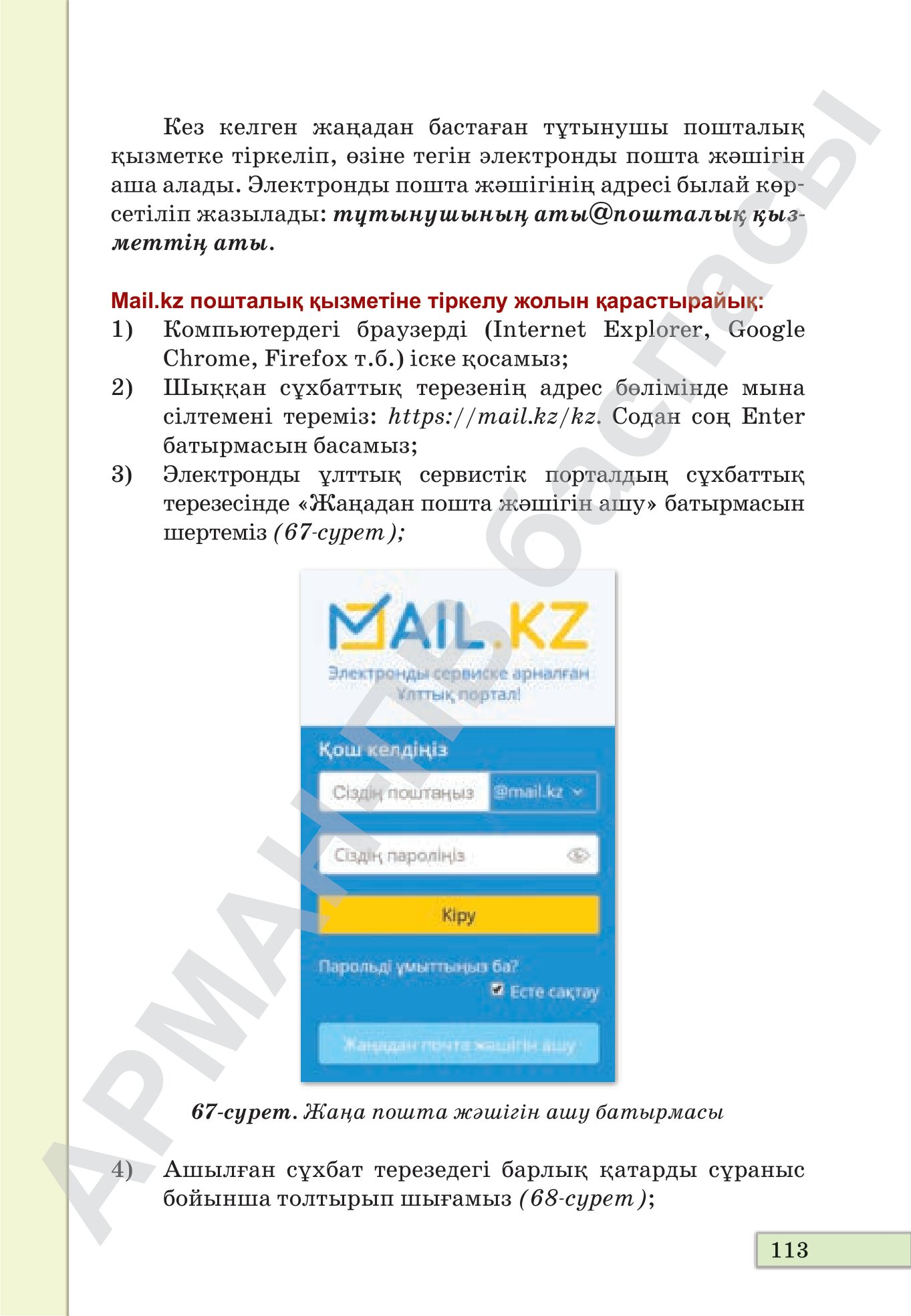 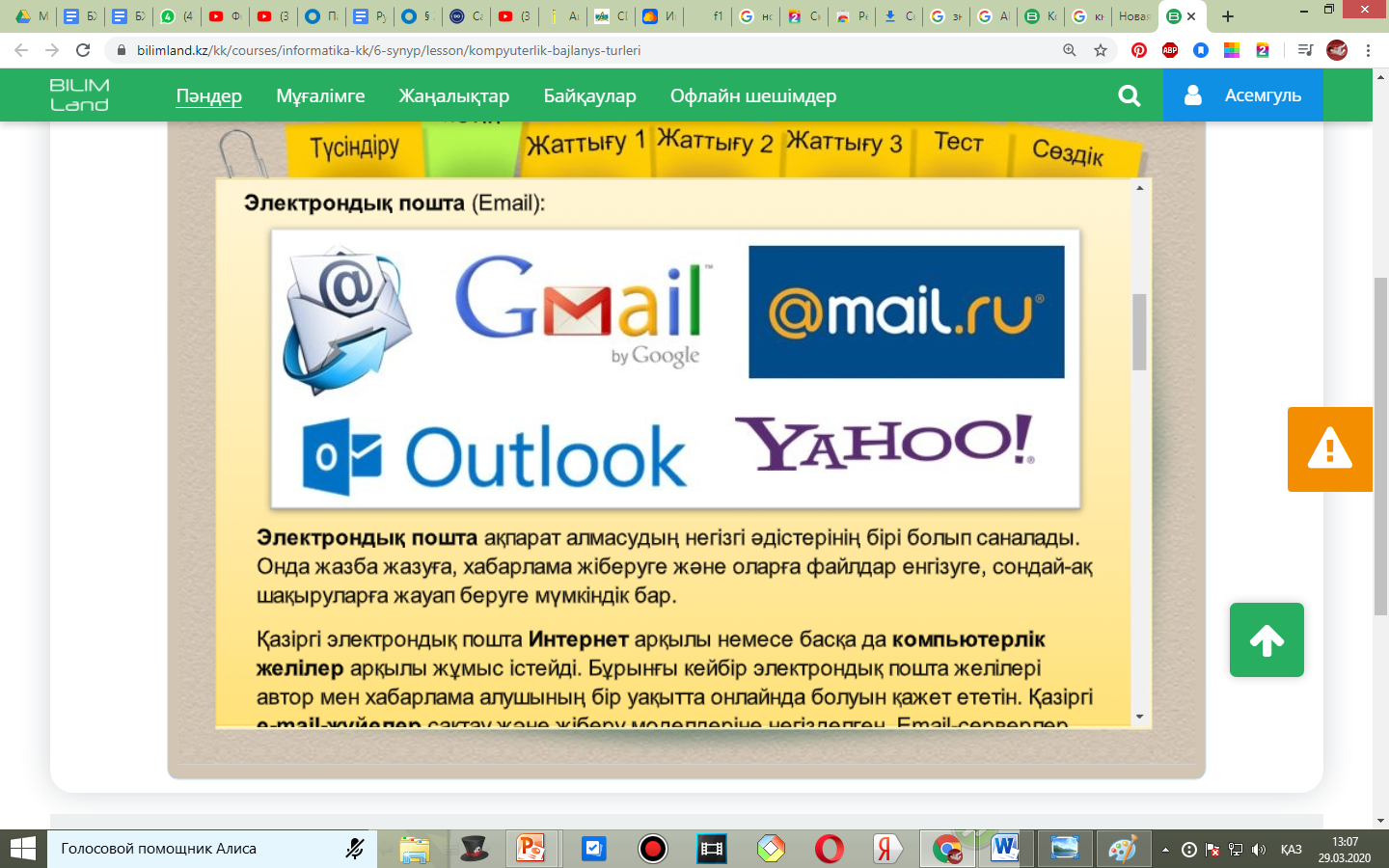 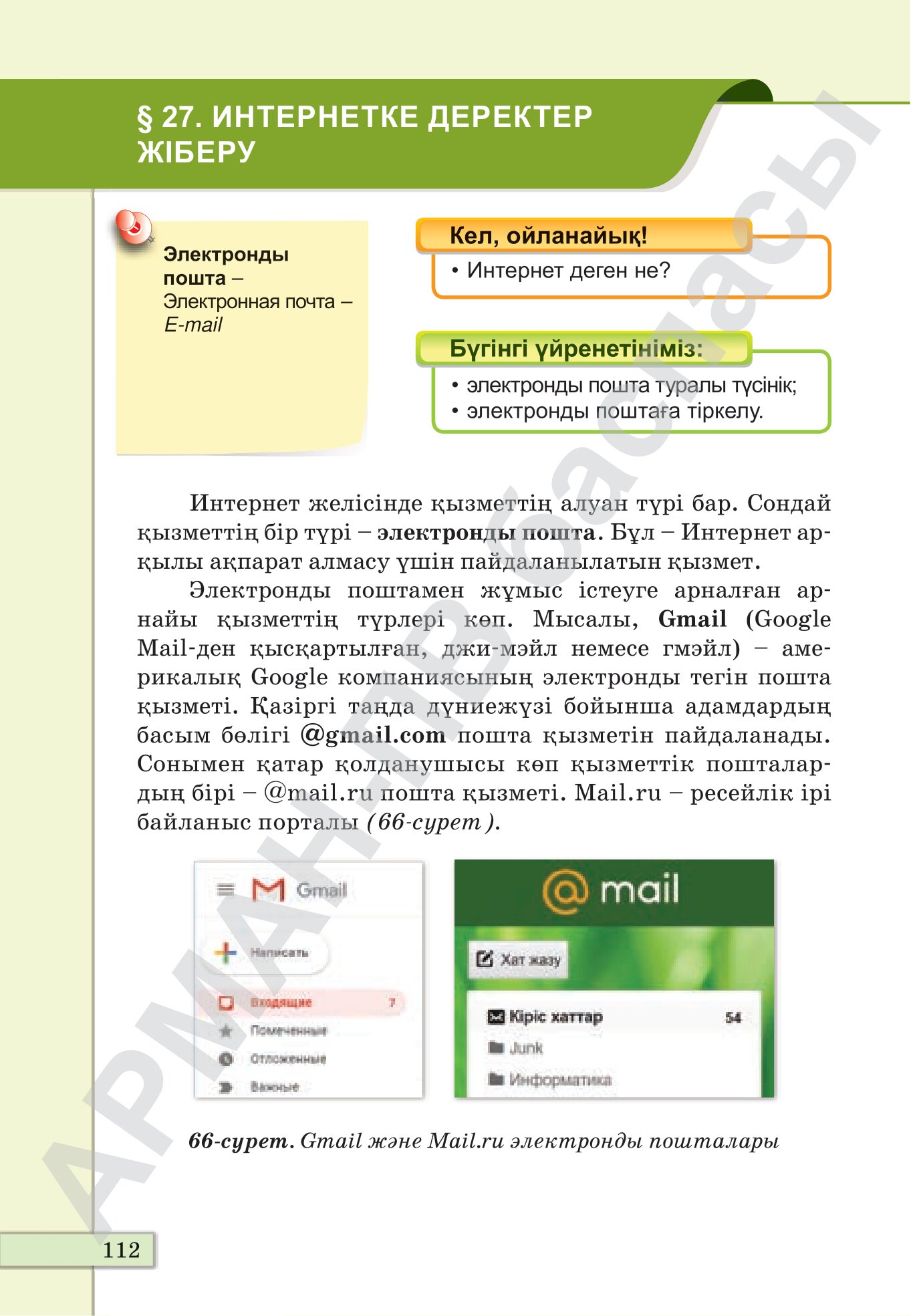 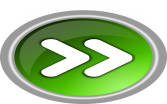 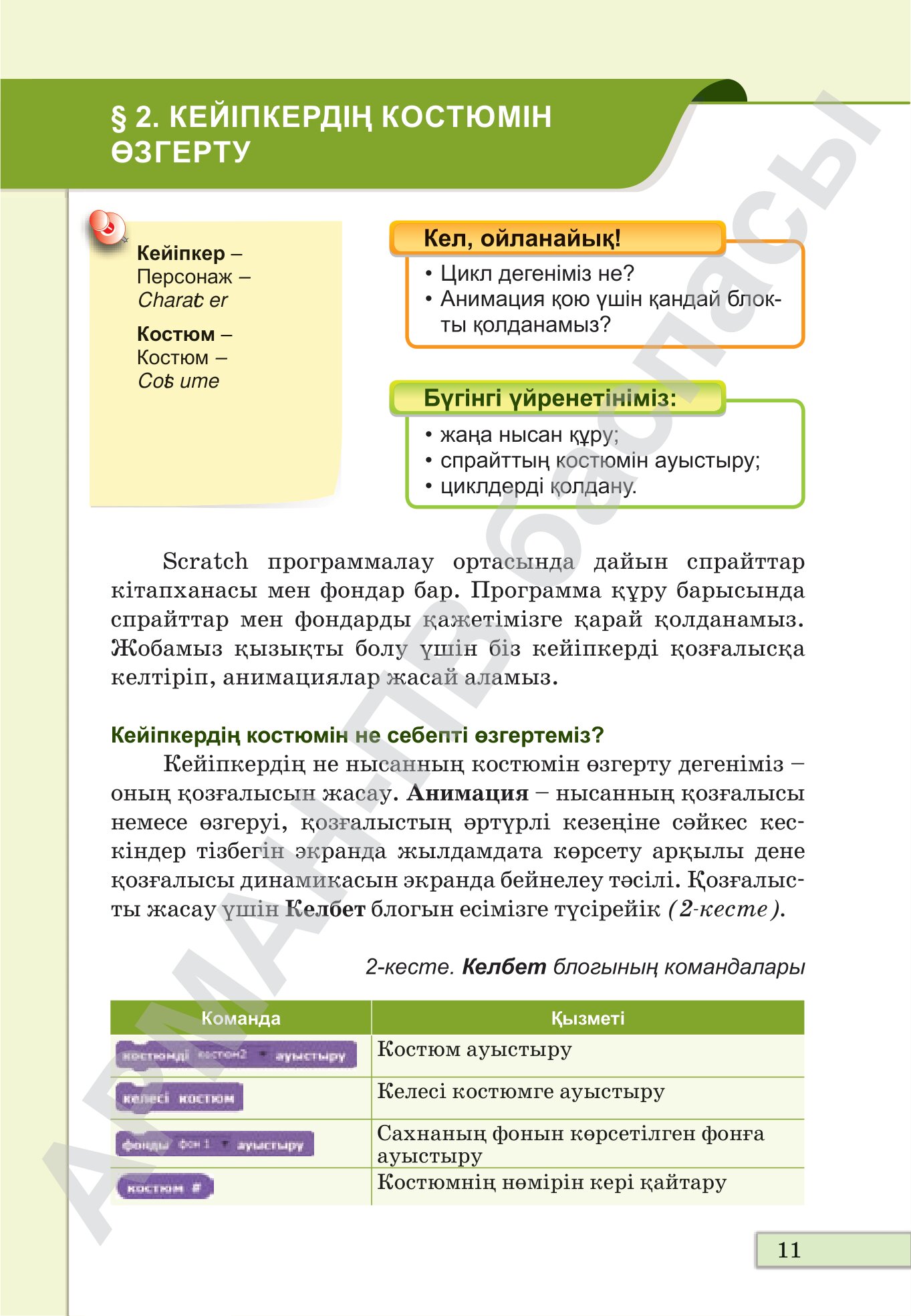 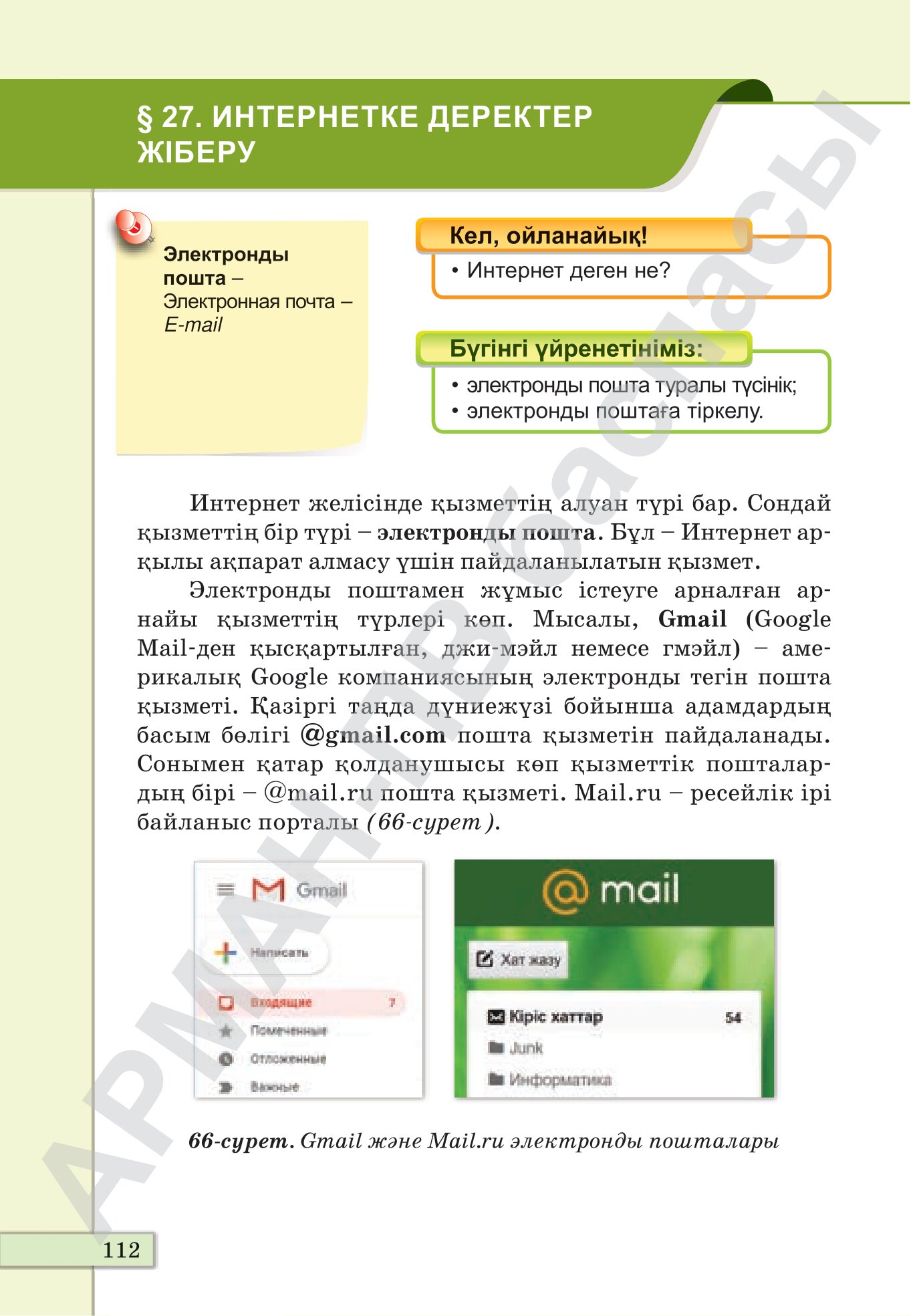 Электронды почта жәшігінің адресі былай көрсетіліп жазылады:
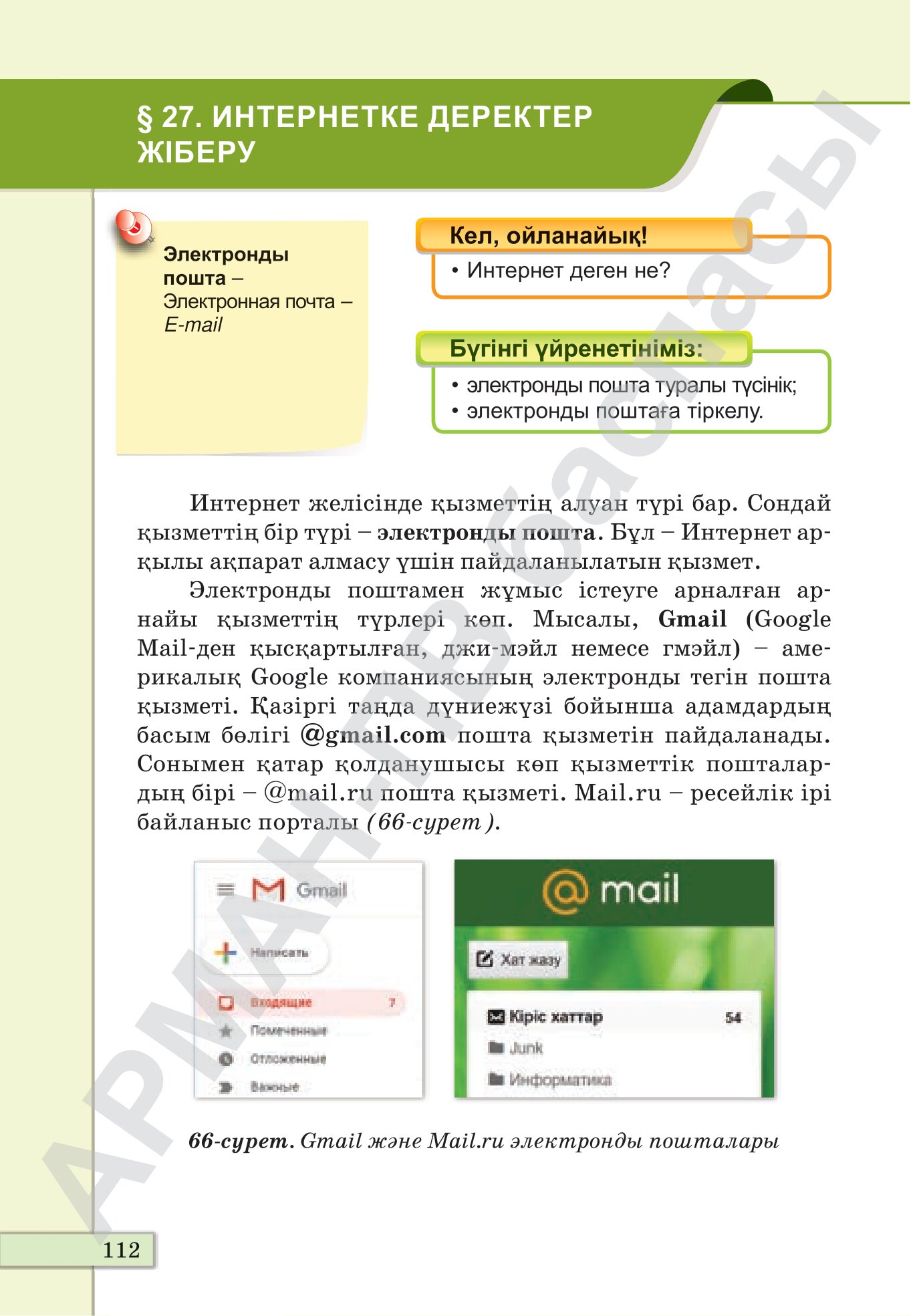 kadajnuraj5@gmail.com
dias_2010@mail.kz
kadajnuraj5
Тұтынушы немесе қолданушының аты
dias_2010
gmail.com
Почталық қызметтің 
немесе сервер атауы
mail.kz
@-арнайы символ
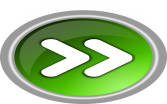 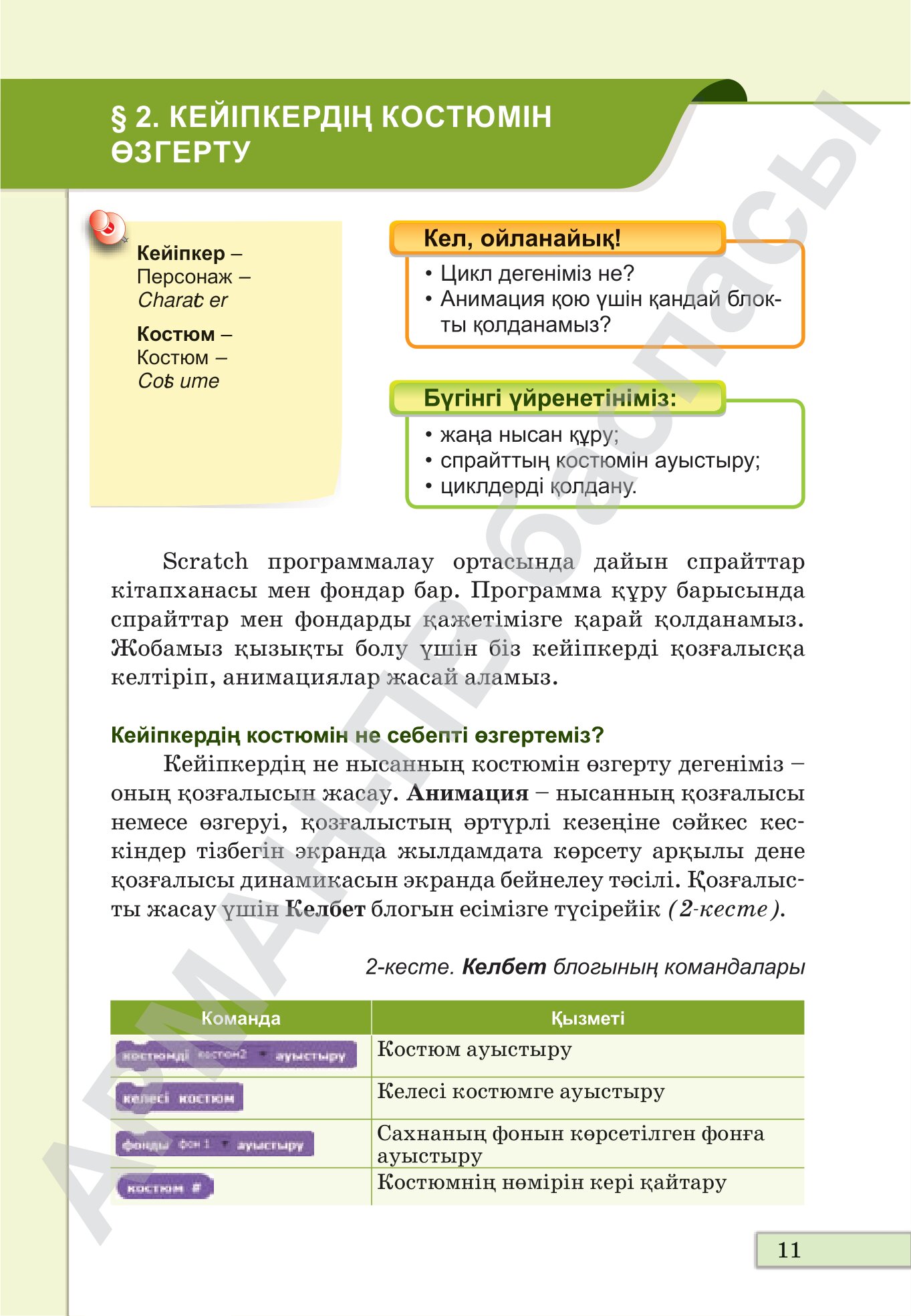 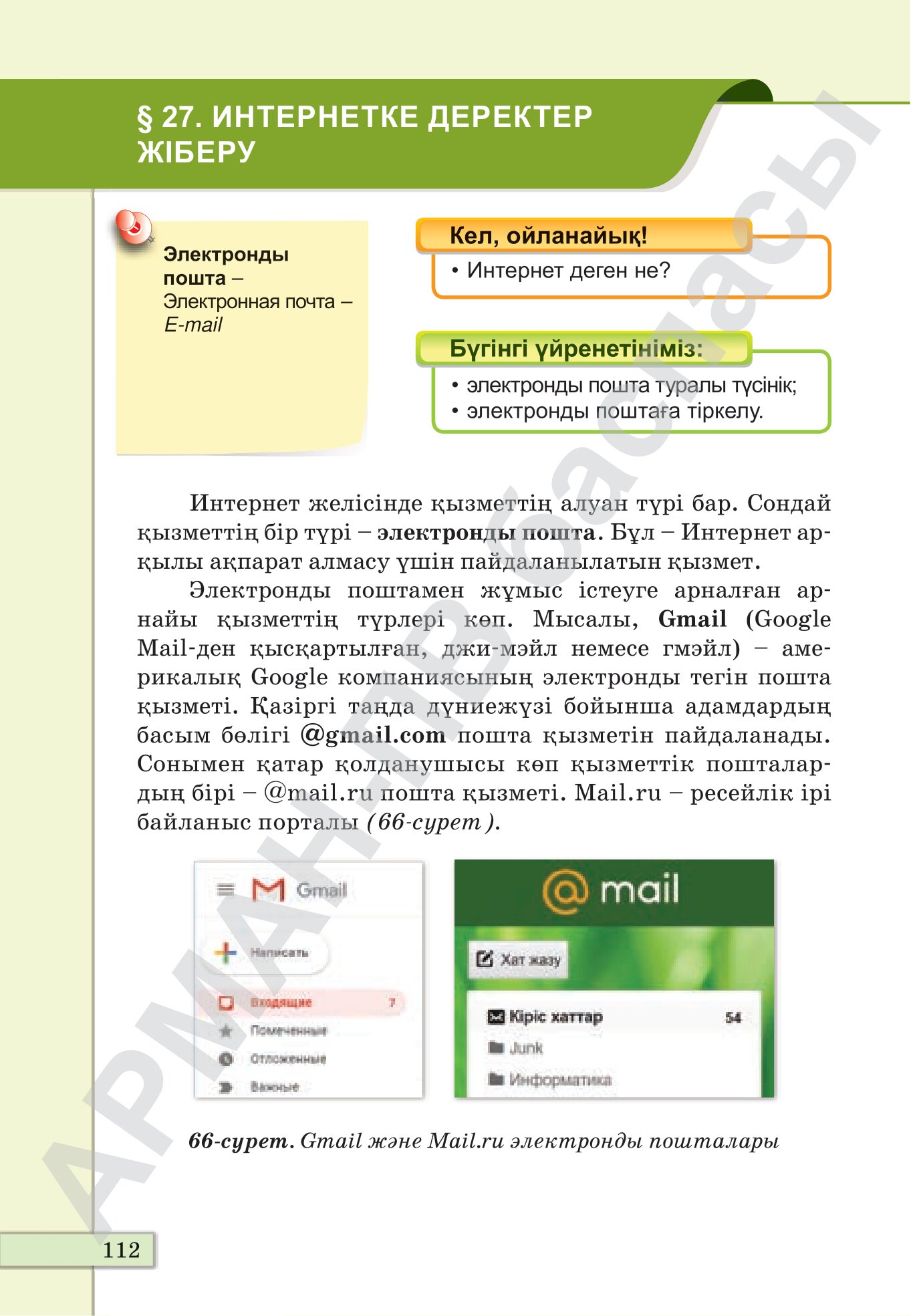 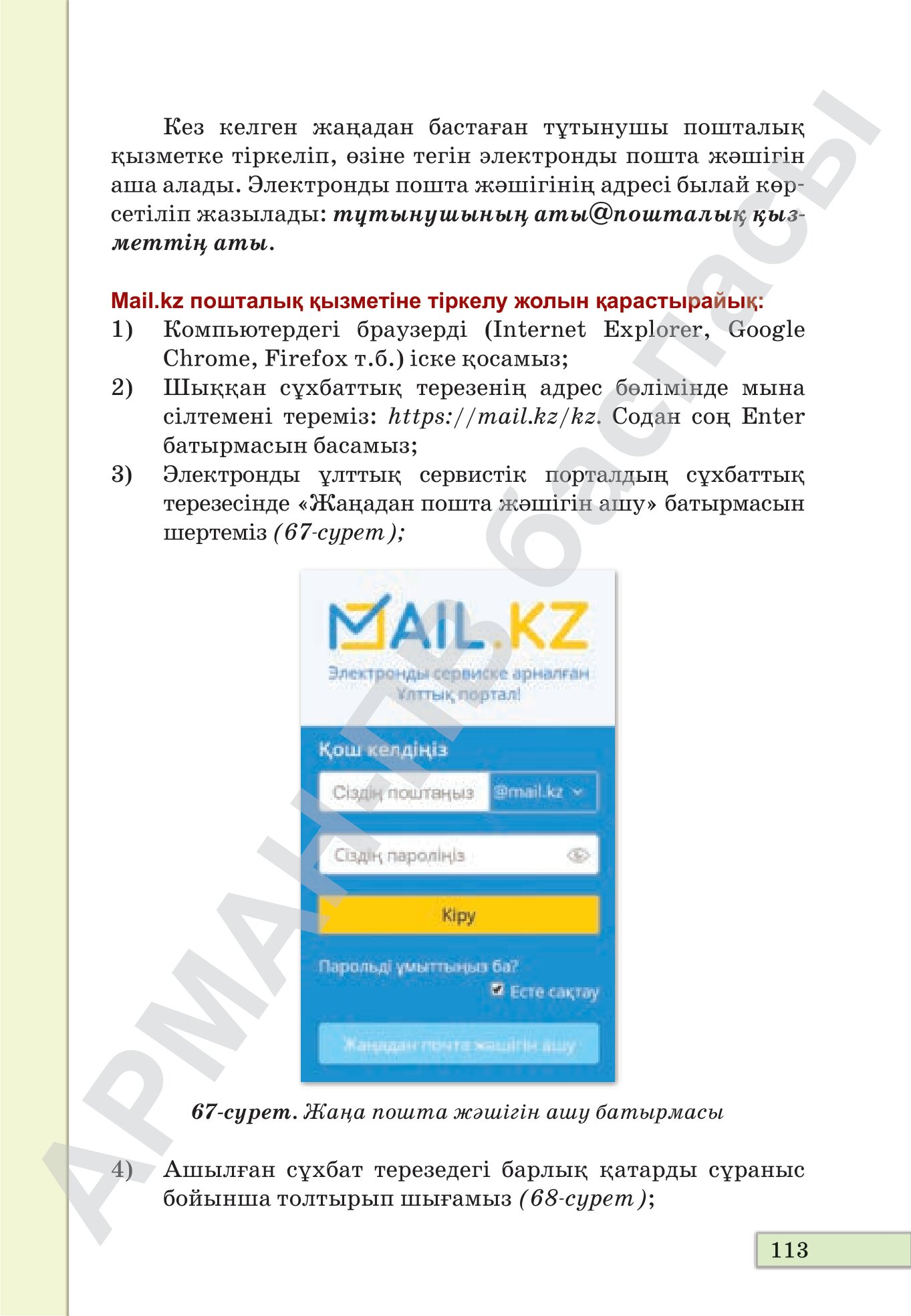 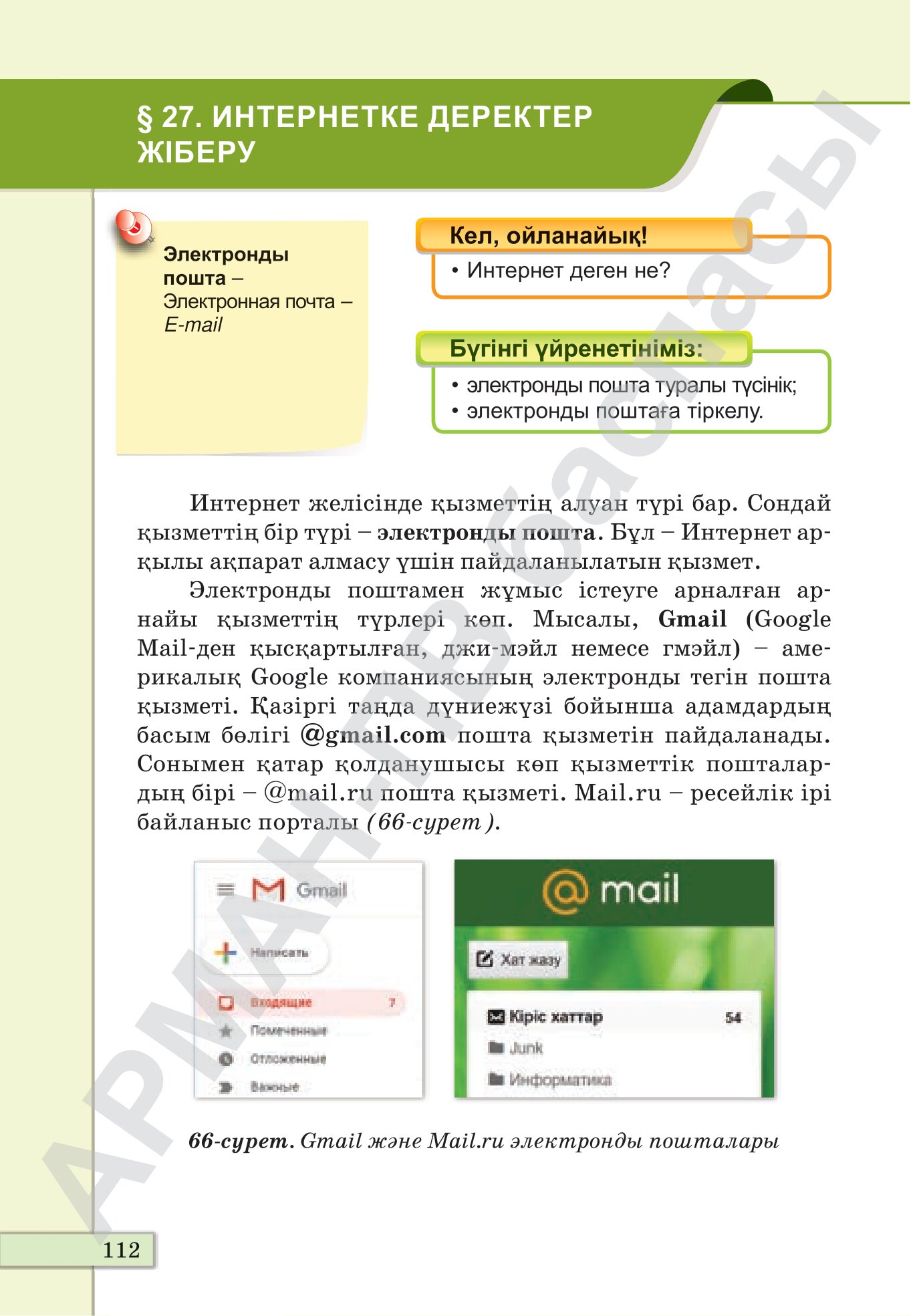 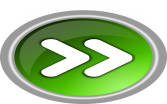 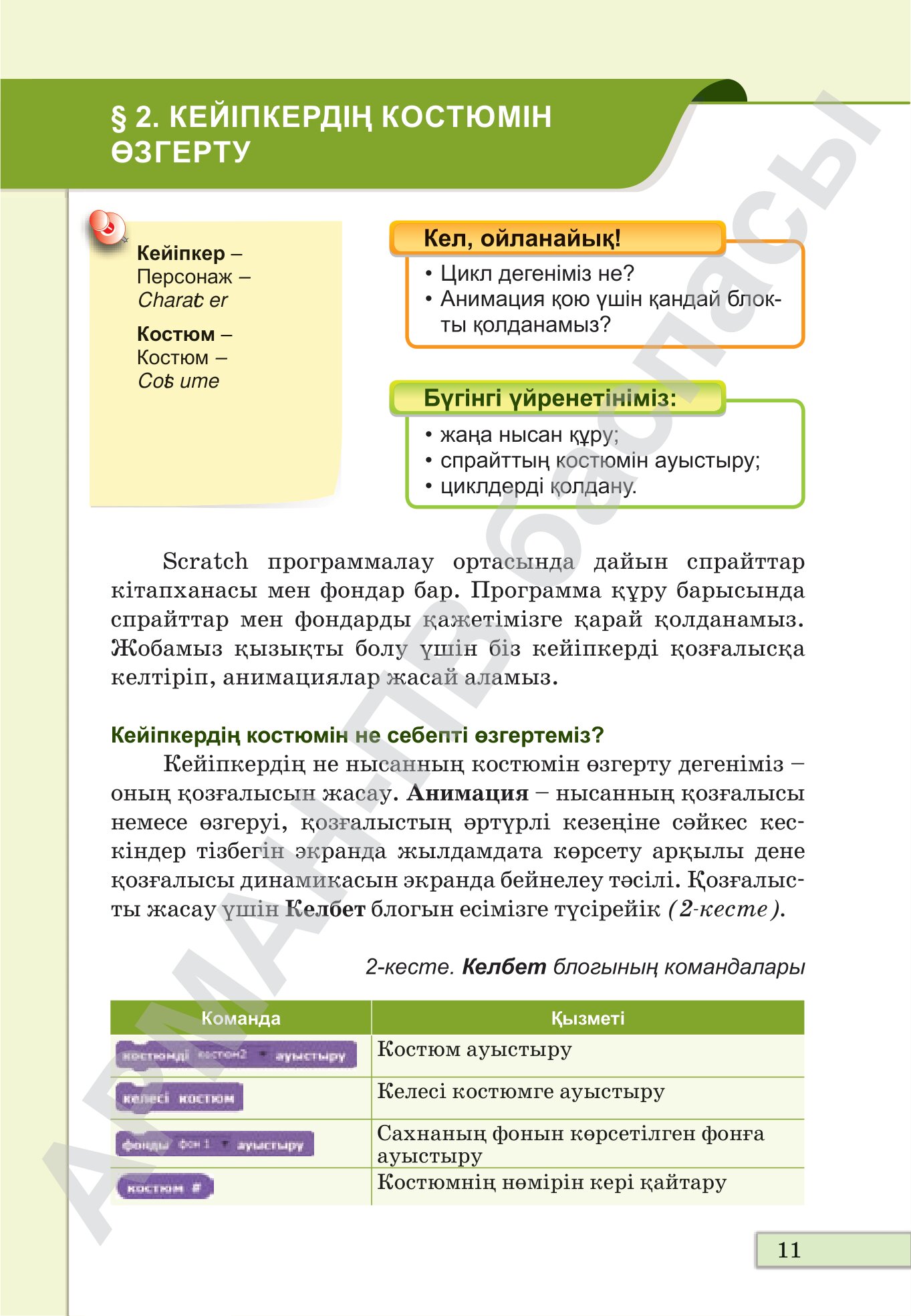 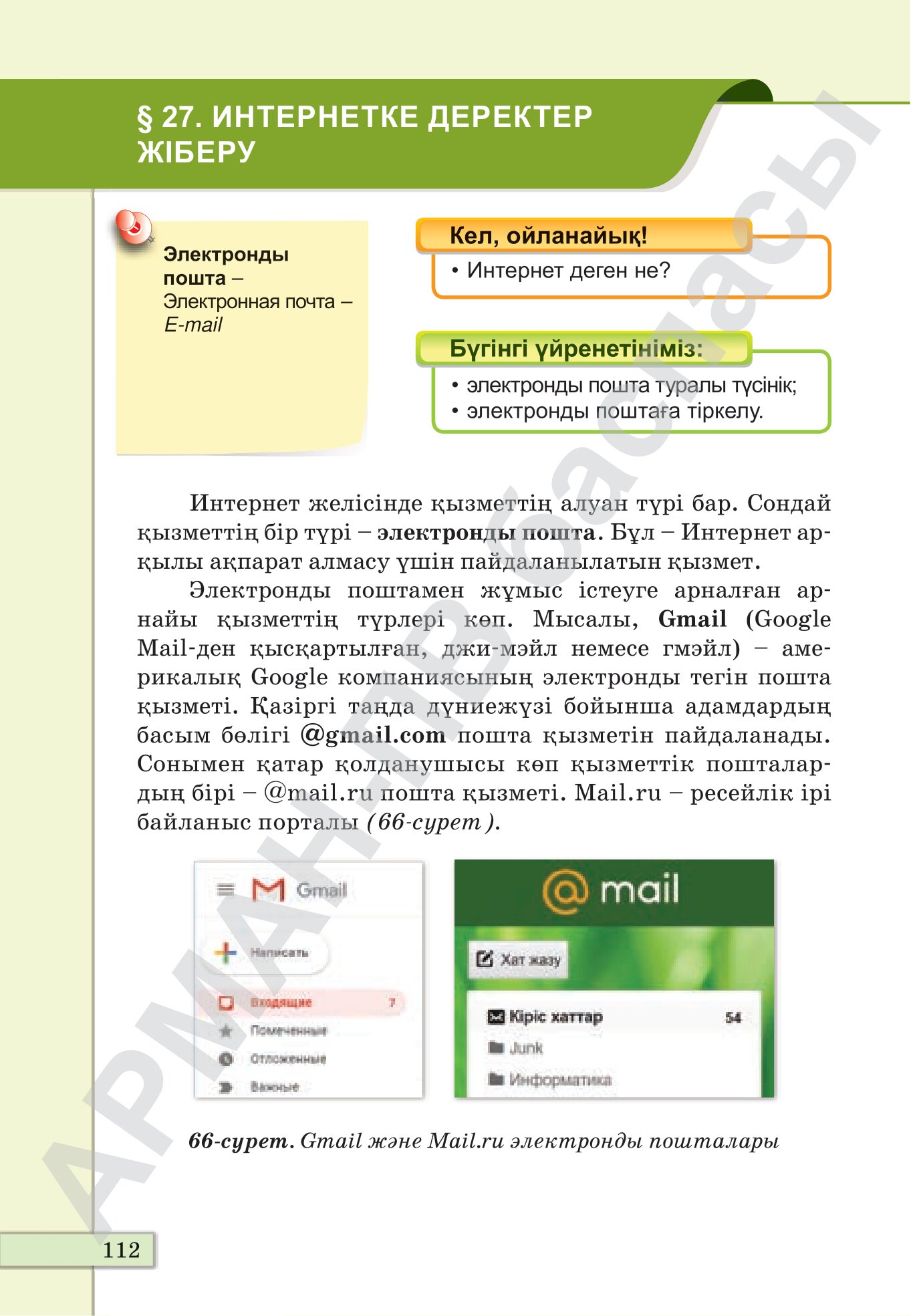 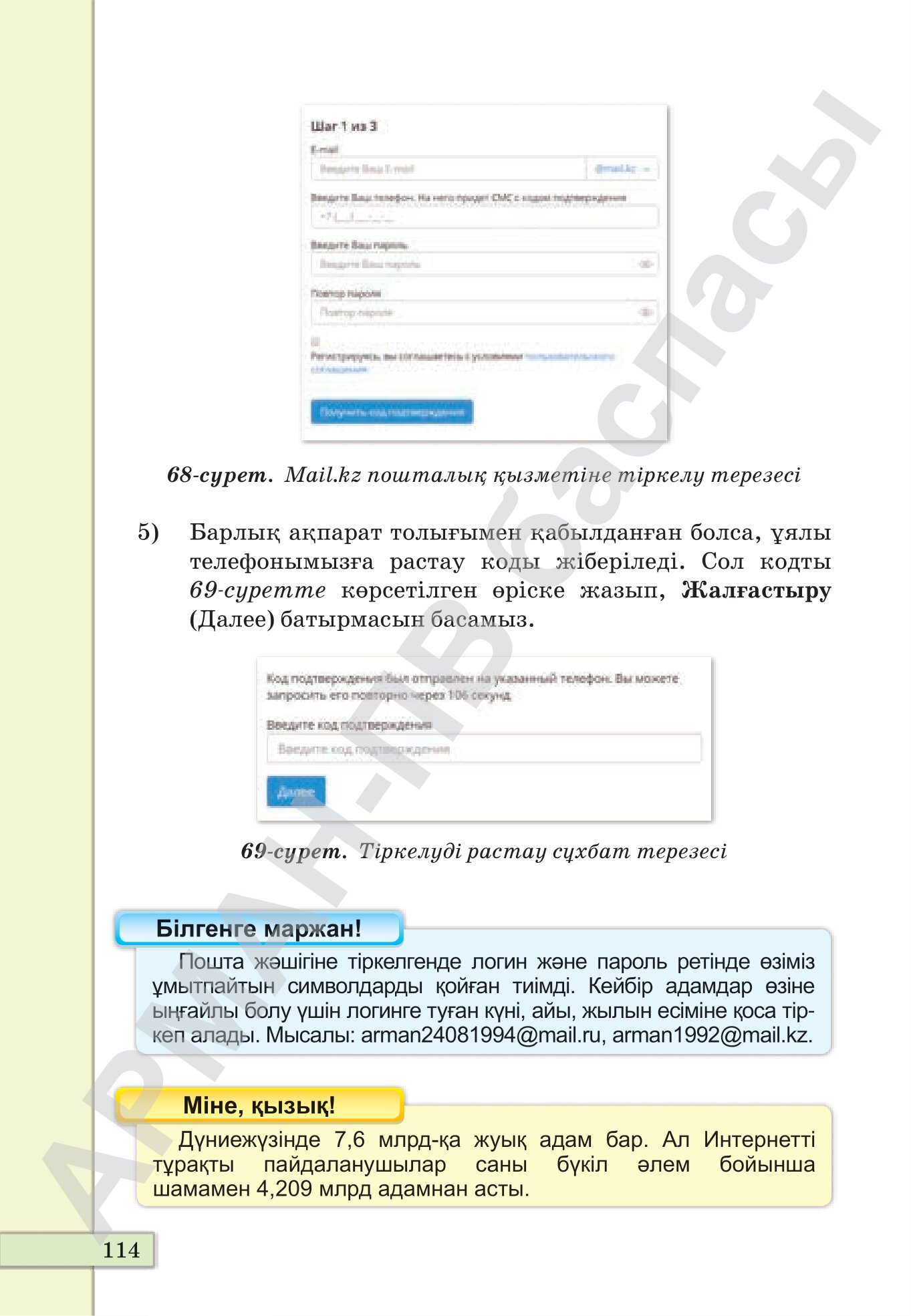 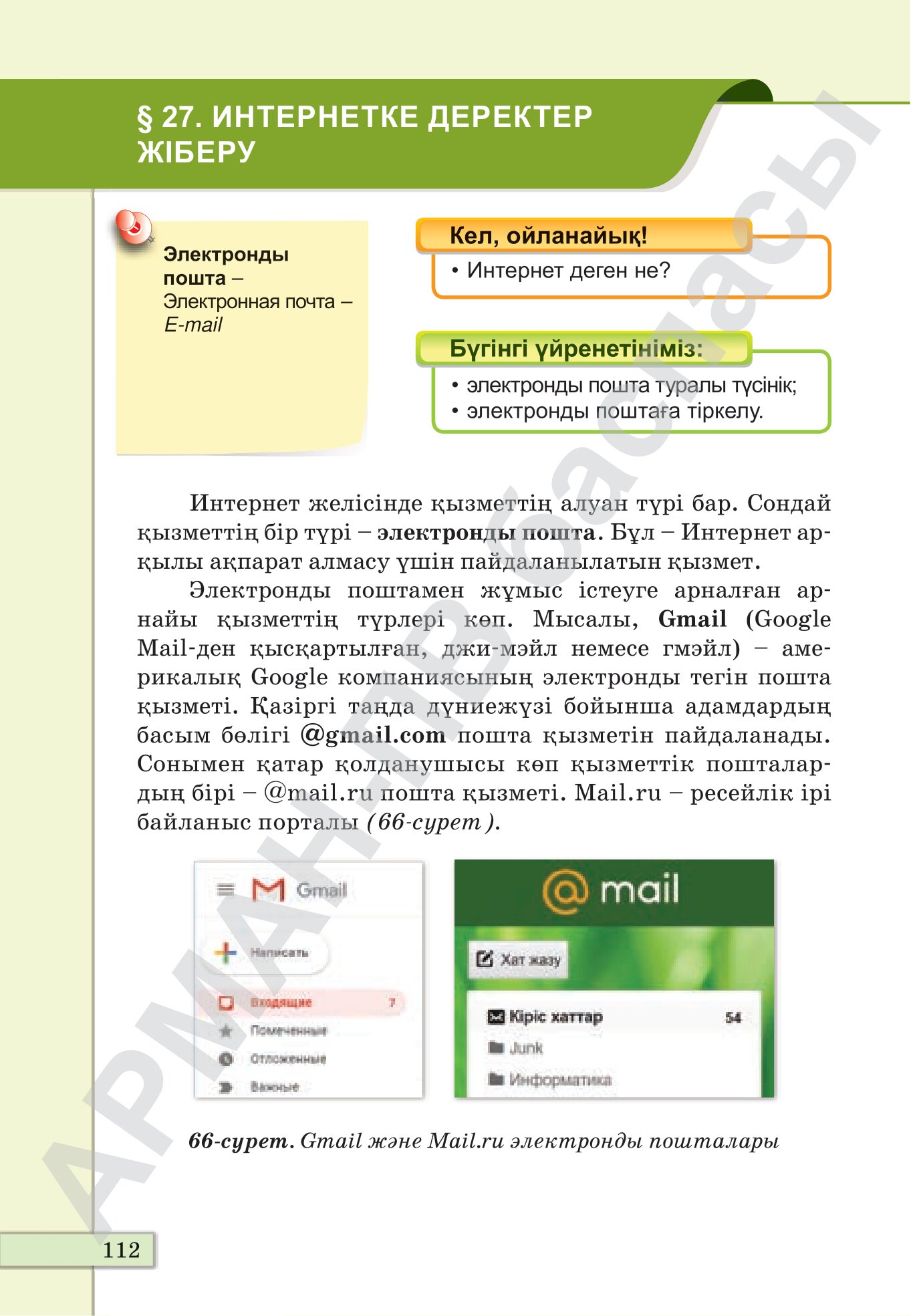 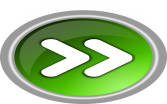 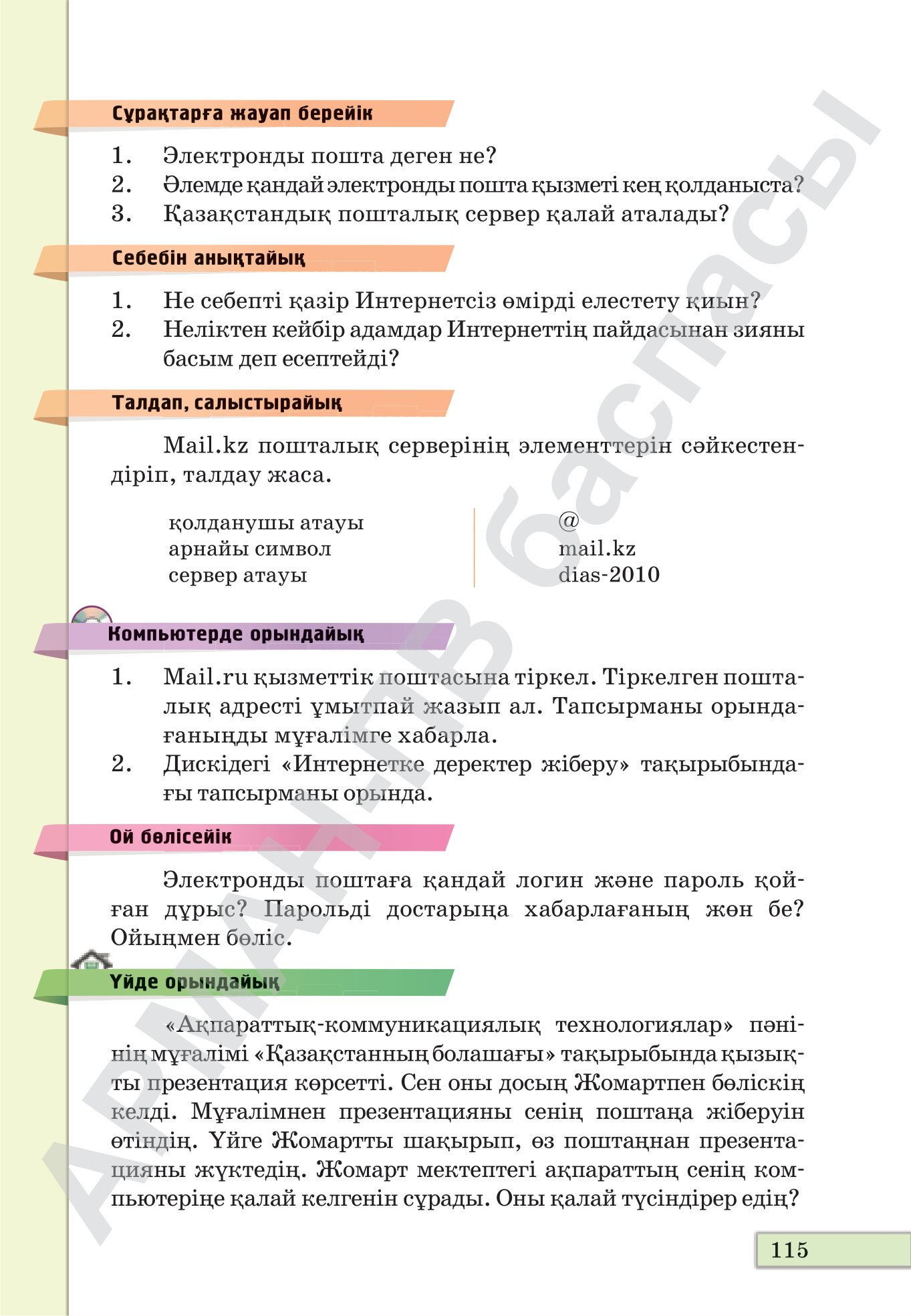 https://learningapps.org/watch?v=py2bpznx320
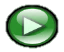 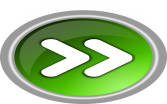 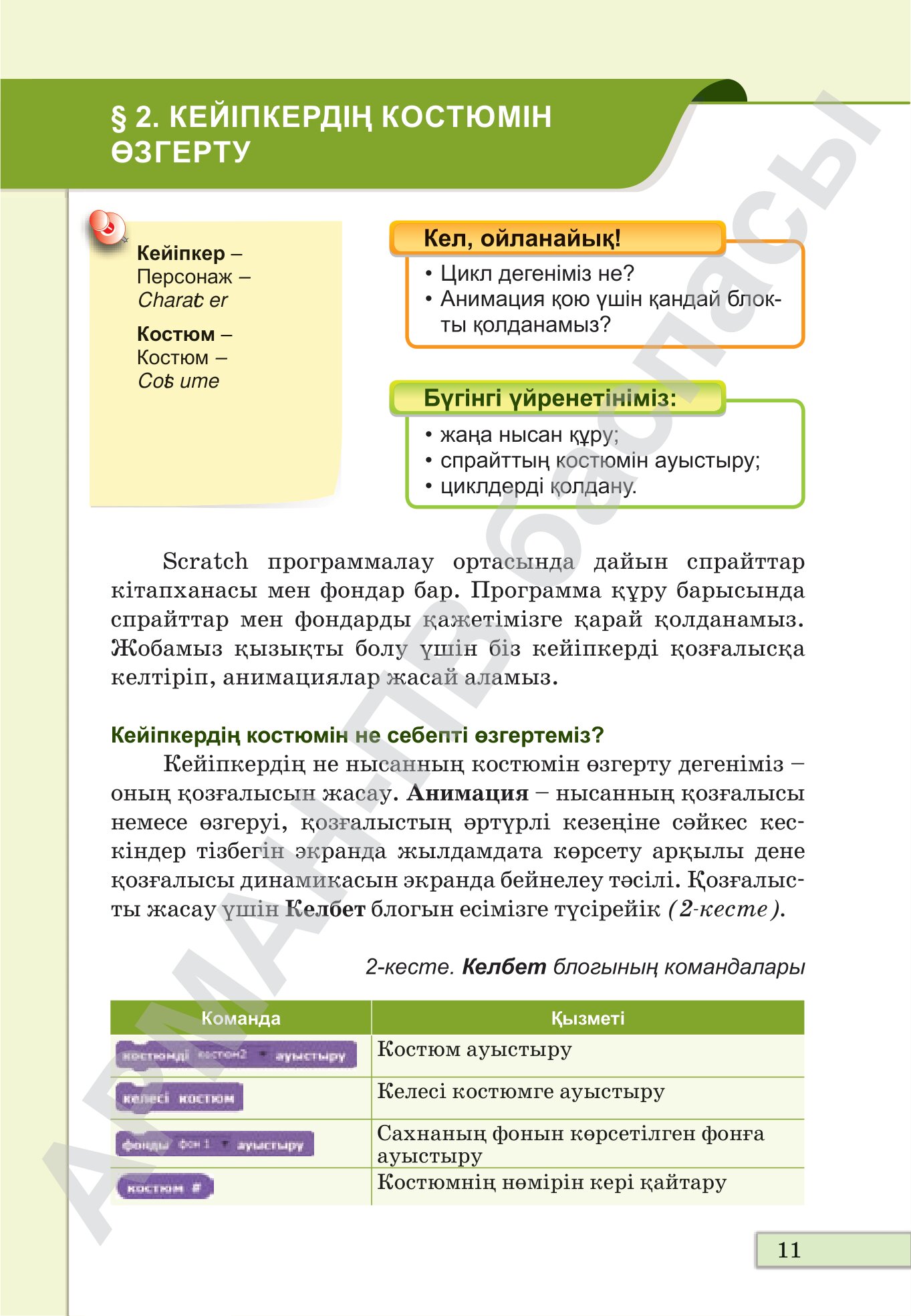 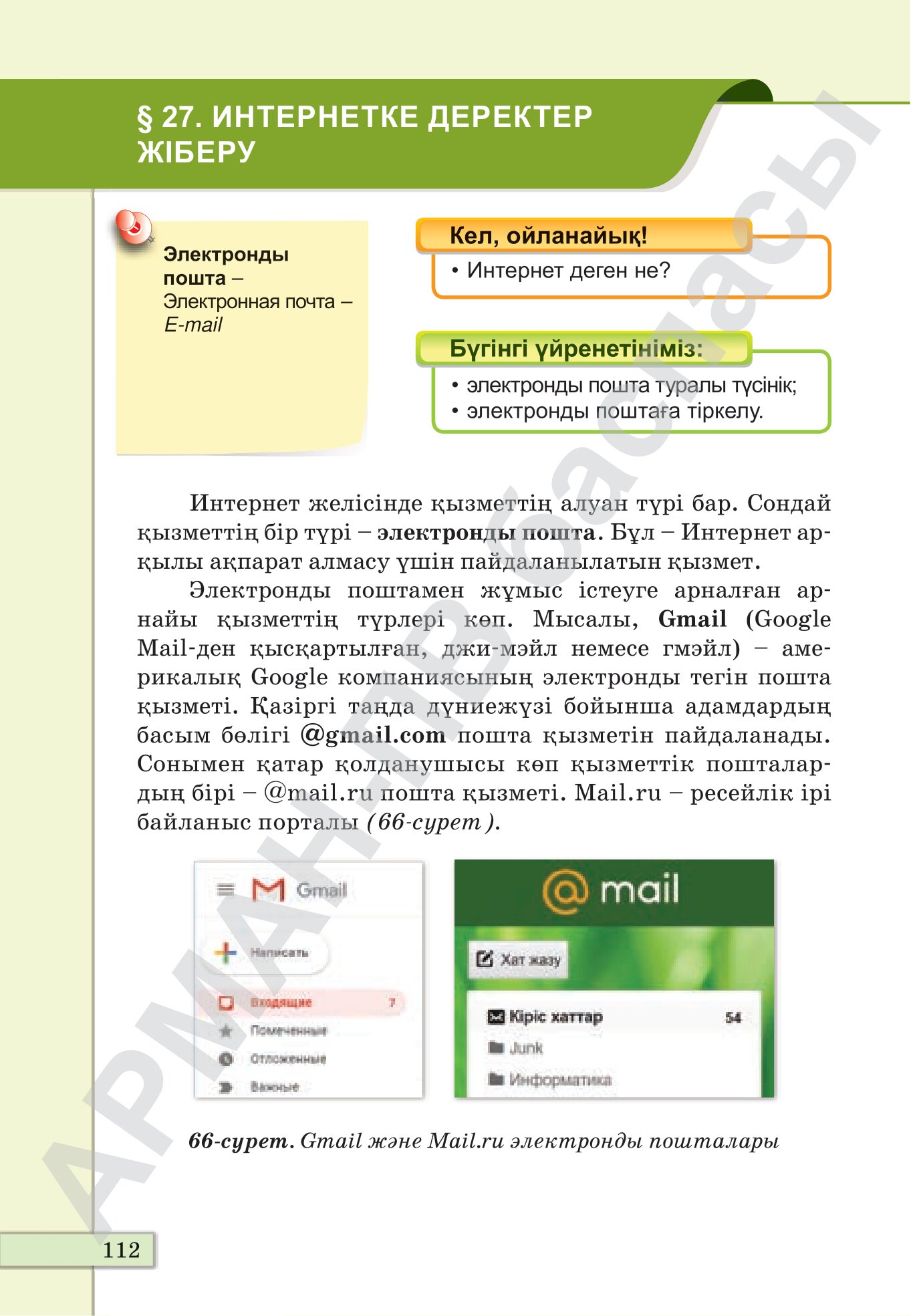 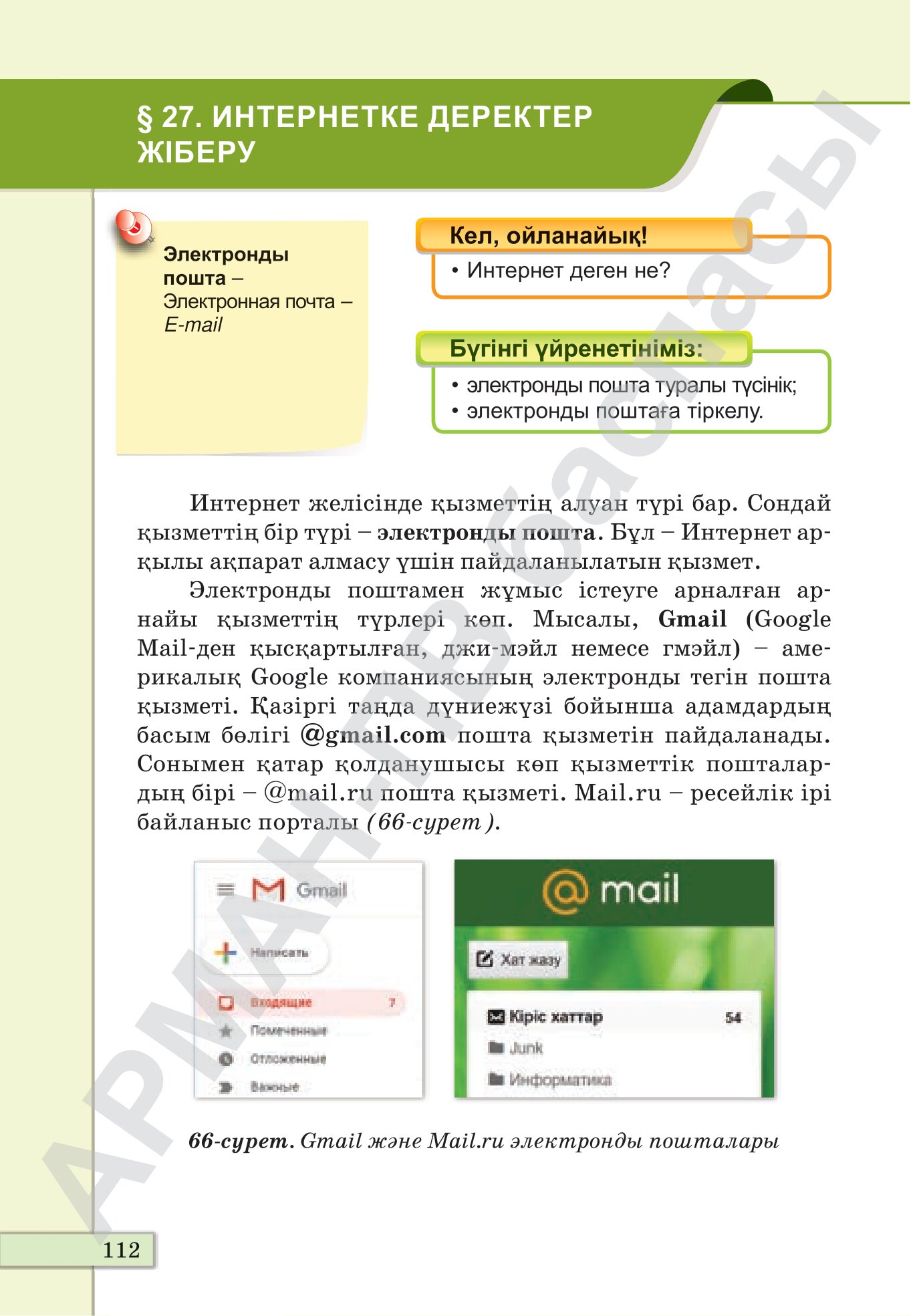 Назарларыңызға 
рахмет!
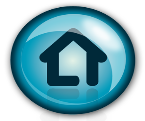